“2016/17 Women in Farming and the Agriculture Sector” Report conducted by
Professor Sally Shortall, 
 Centre for Rural Economy, Newcastle University, Newcastle Upon Tyne 
&
Lee-Ann Sutherland, Annie McKee, Jonathan Hopkins, 
The James Hutton Institute, Craigiebuckler, Aberdeen.
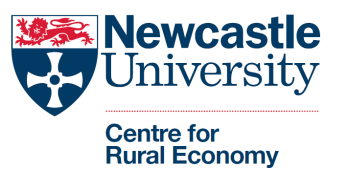 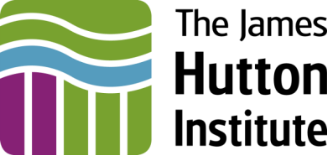 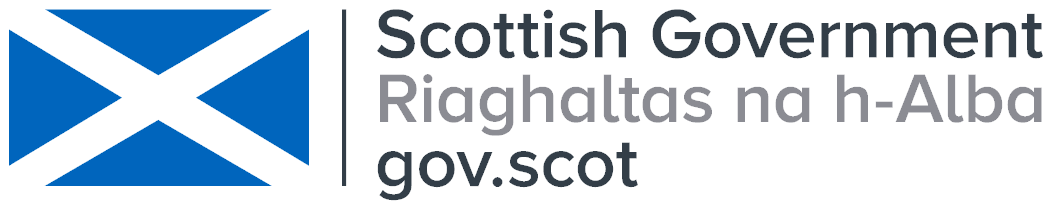 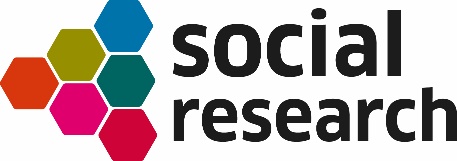 Women In Agriculture Task Force
Taskforce announced by First Minister at Royal Highland Show June 2017

To be Co-chaired by Fergus Ewing MSP, Cabinet Secretary & Joyce Campbell, sheep farmer from Sutherland

Purpose:   To work closely with organisations across the sector and in Scottish business to achieve a more sustainable and equitable future for Scottish agriculture.  Its work will be centred around the recommendations in the published Women in Farming & Agricultural Sector Research Report.
Work of the Taskforce
Task force will be time-limited, with a life-span of around 12-18 months

First meeting held September 2017 

Currently considering each of the 27 recommendations in the Newcastle University/Hutton Institute Research Report (published June 2017)

Taskforce aiming to produce a Progress Report this summer

Sub groups looking at - training , talent bank and charter 

Still lots more to do
Women In Agriculture
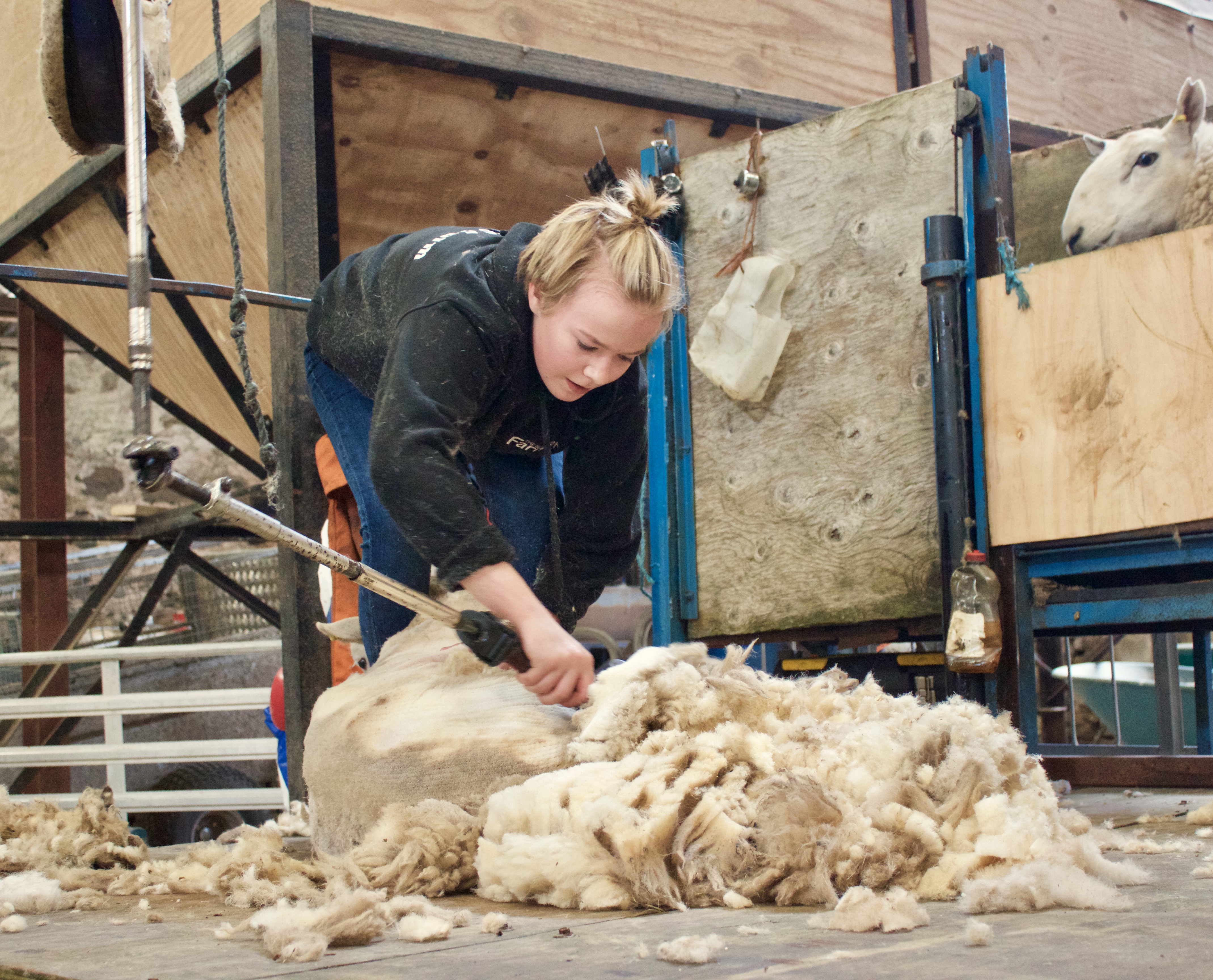 We need to use all the tools in the box if we are to successfully rise to the challenges which face our industry

Empower, build confidence and self belief in women through out our industry to fulfil their full potential 

Inspire enterprise 

Networking - building links
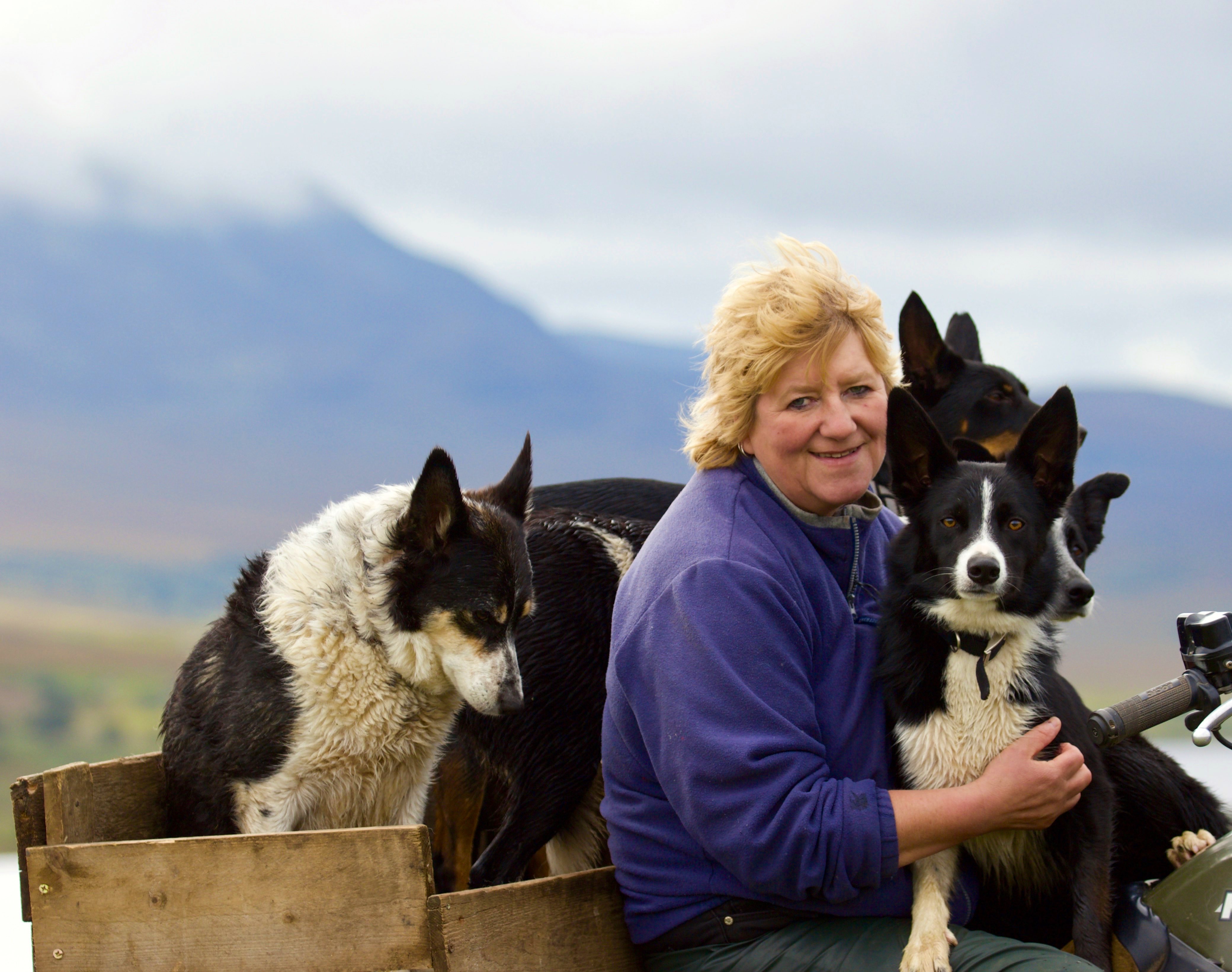 LADIES IN LIVESTOCK
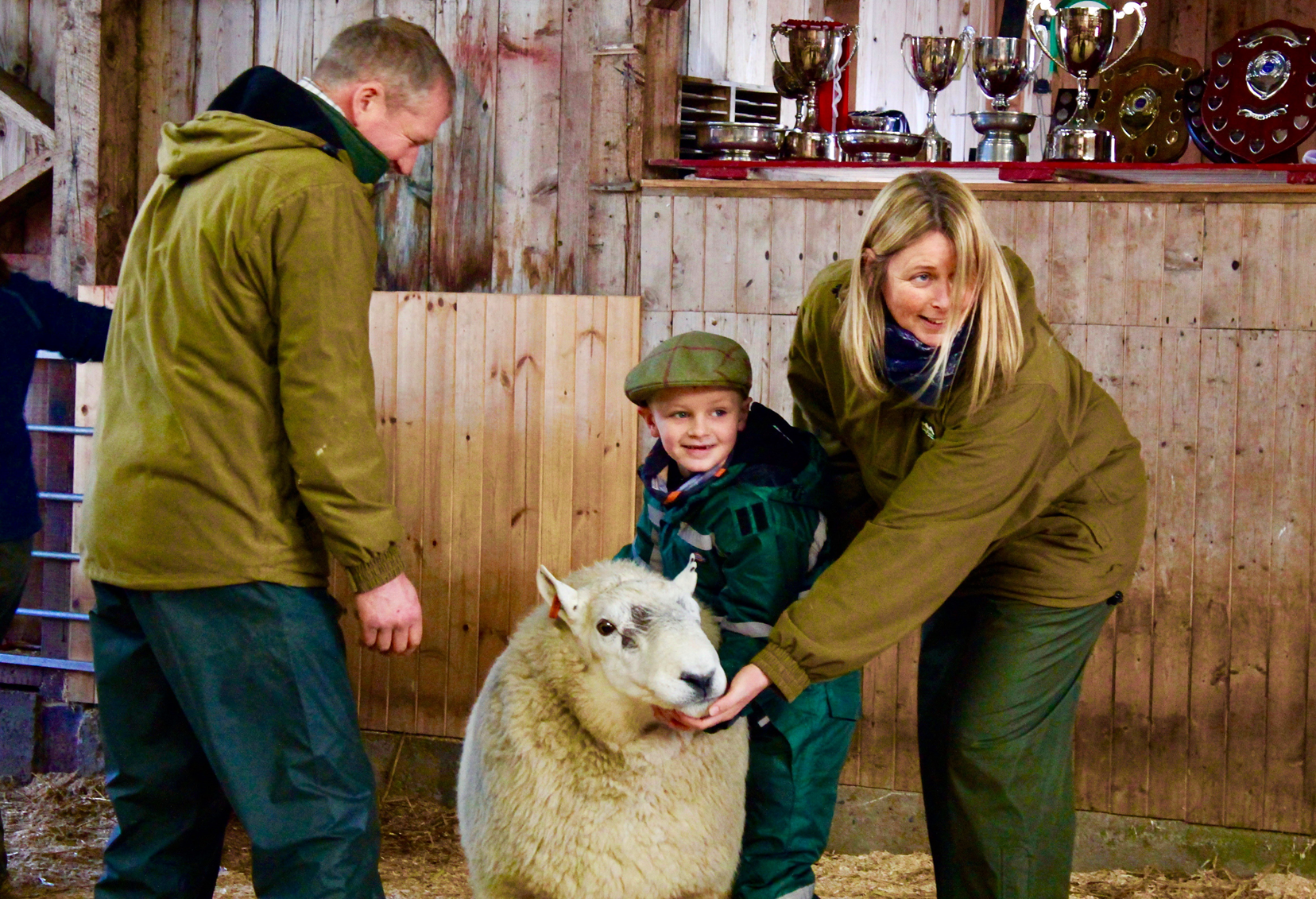 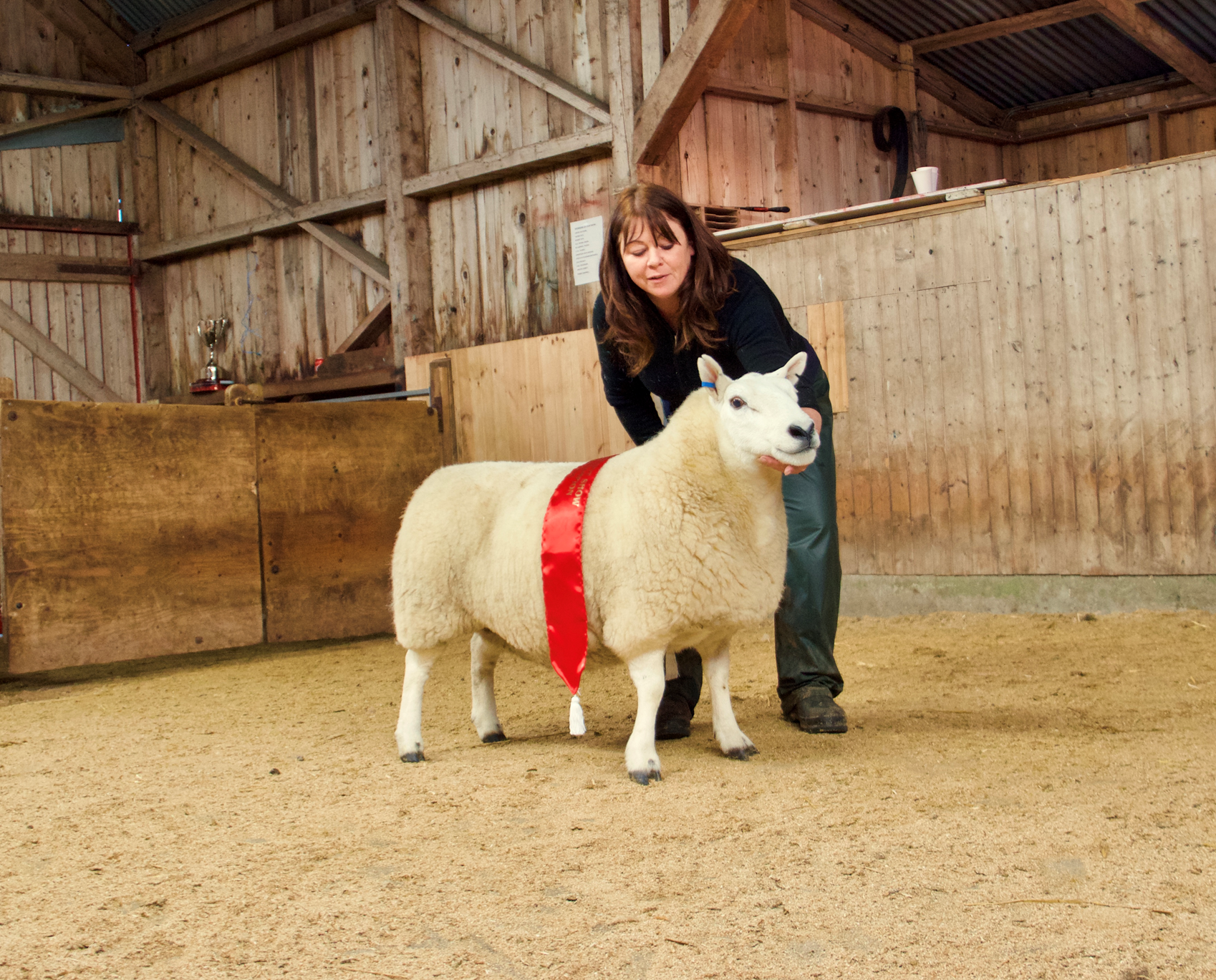 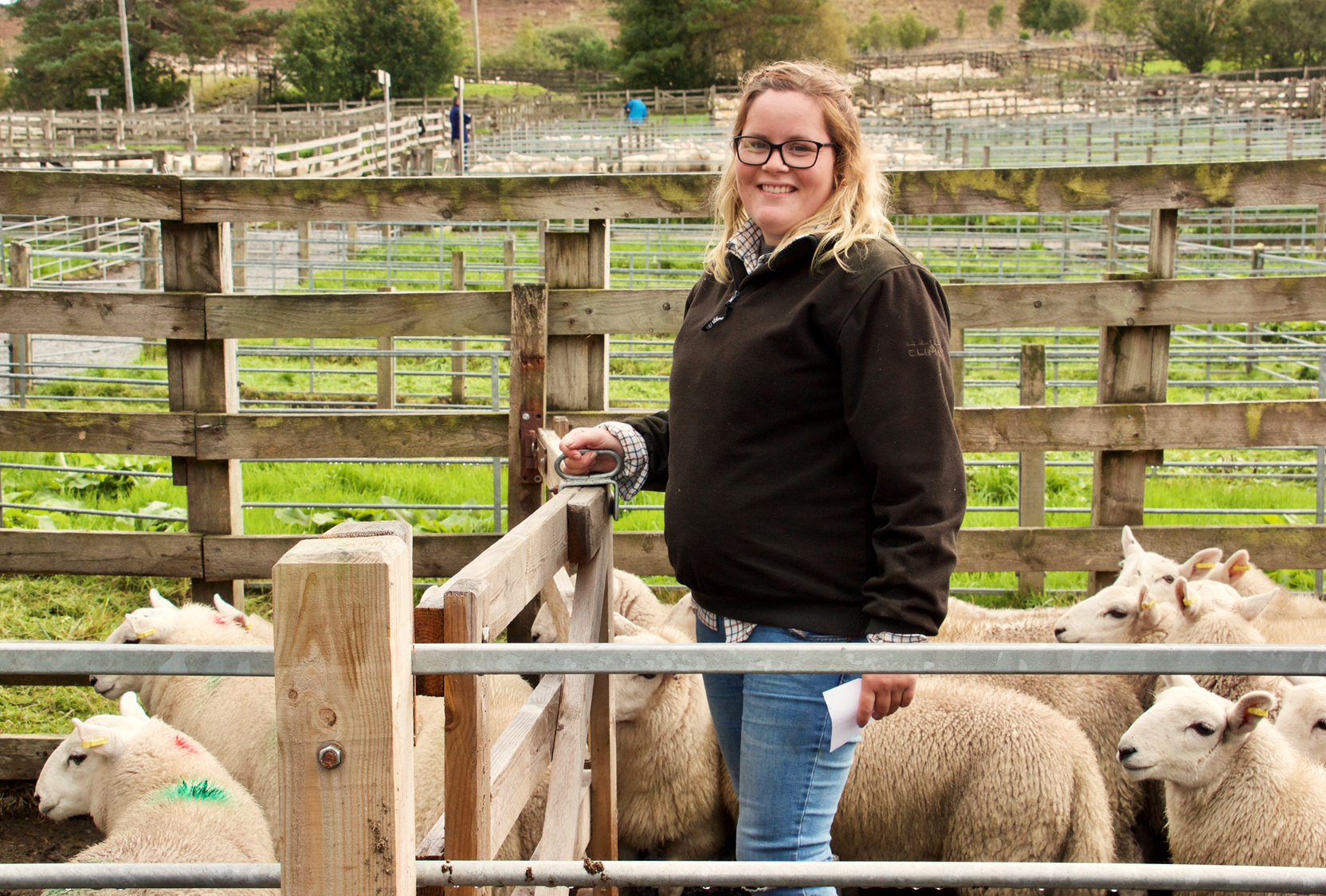 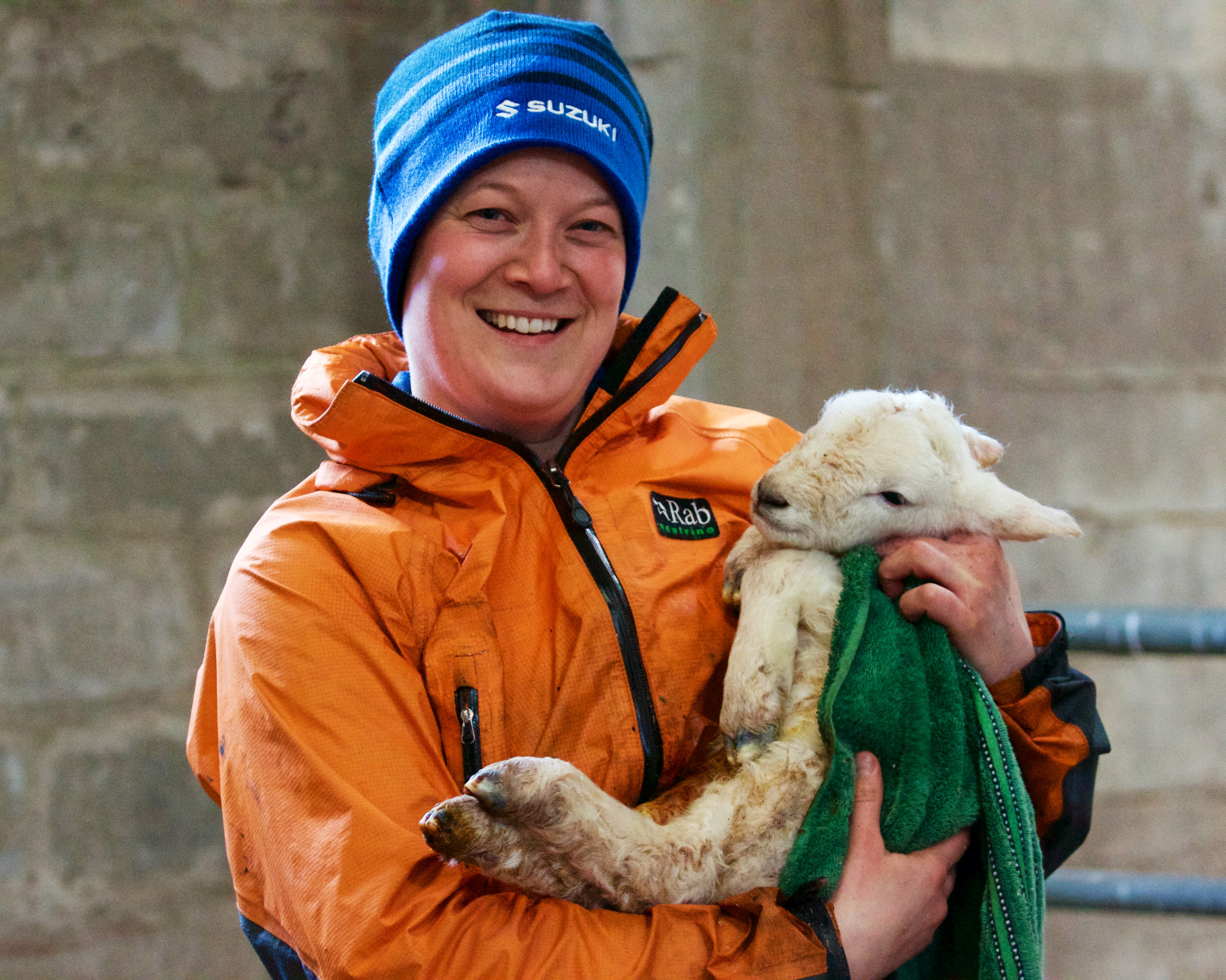 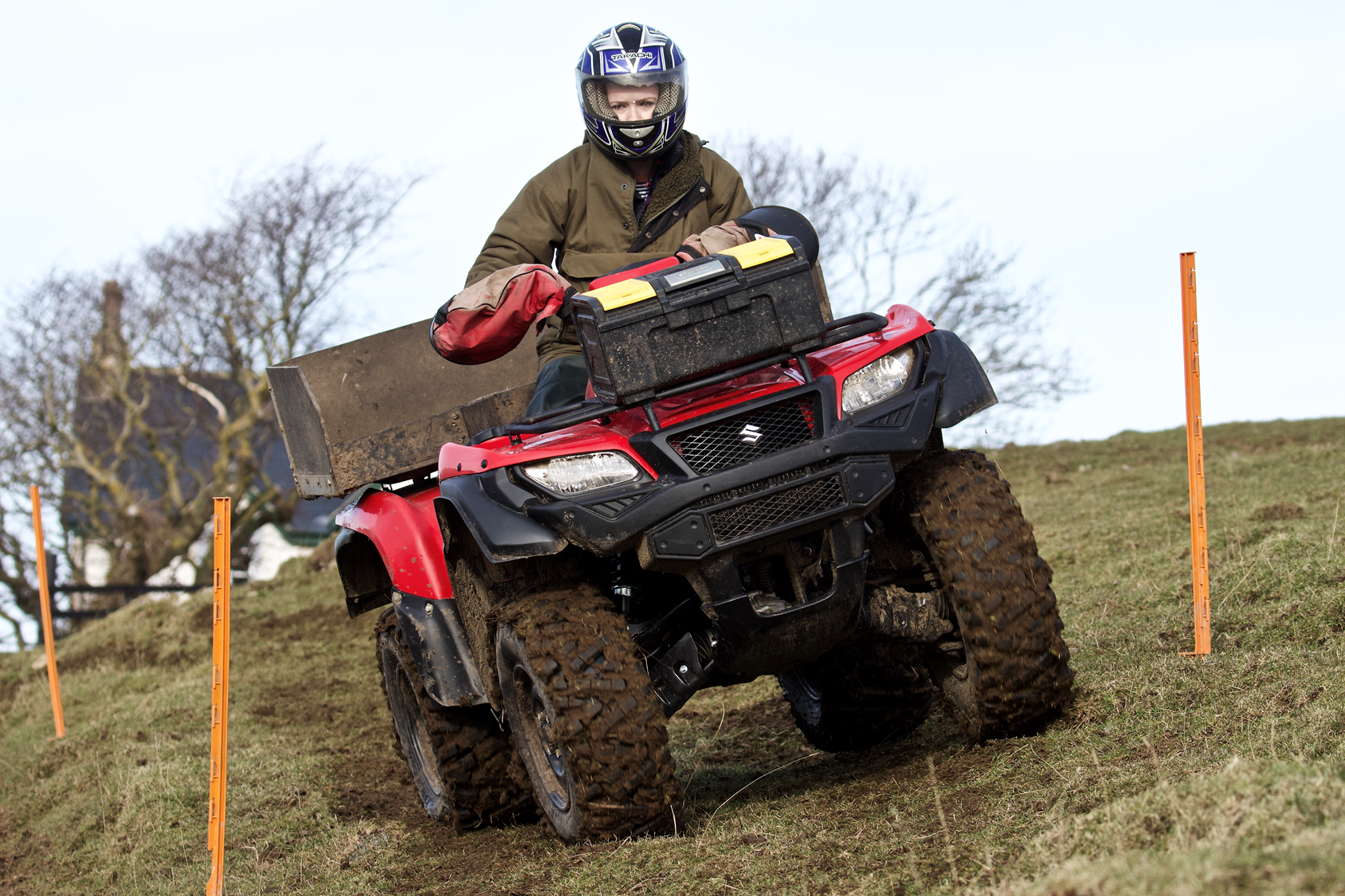 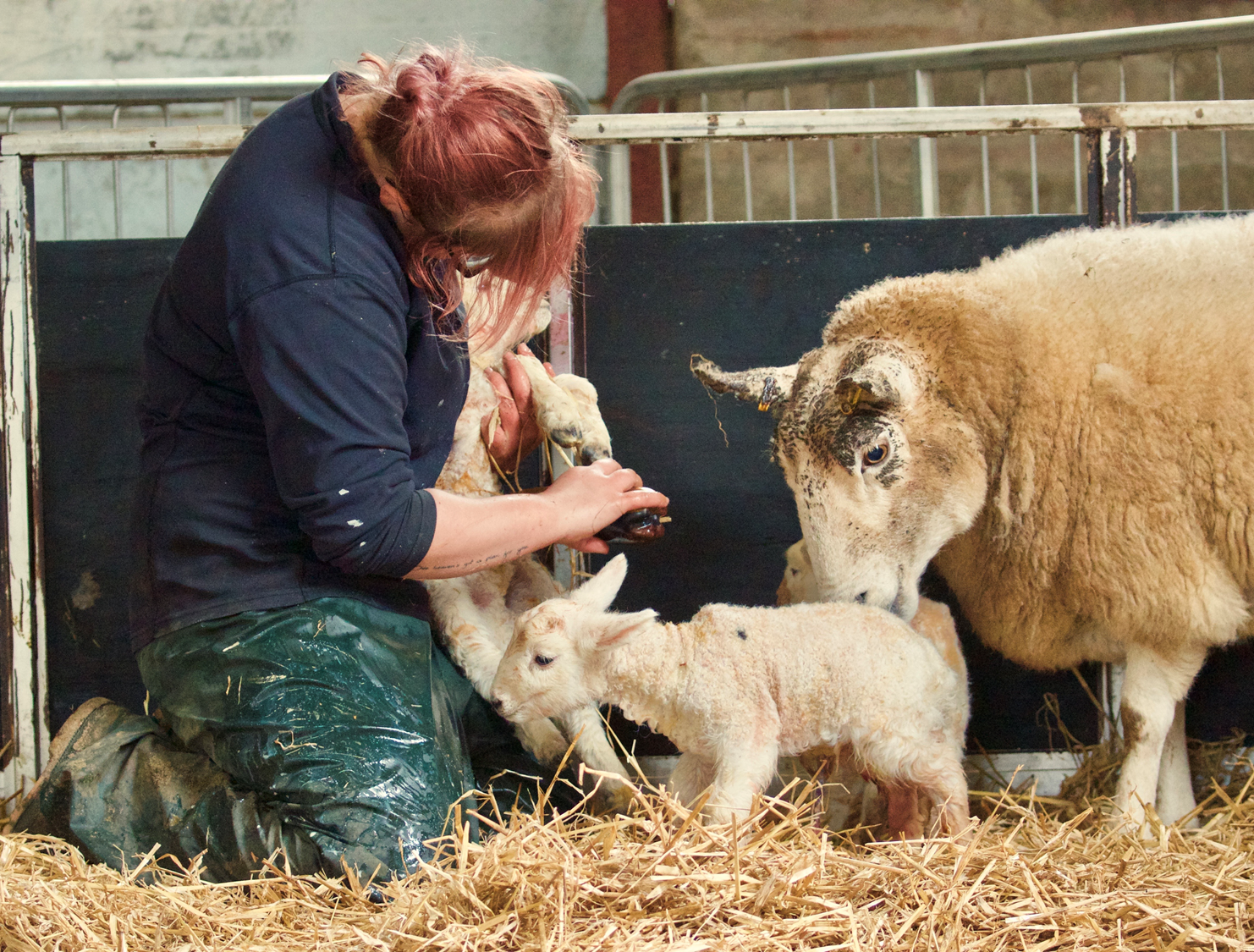 New blood
New ideas

Pushing boundaries
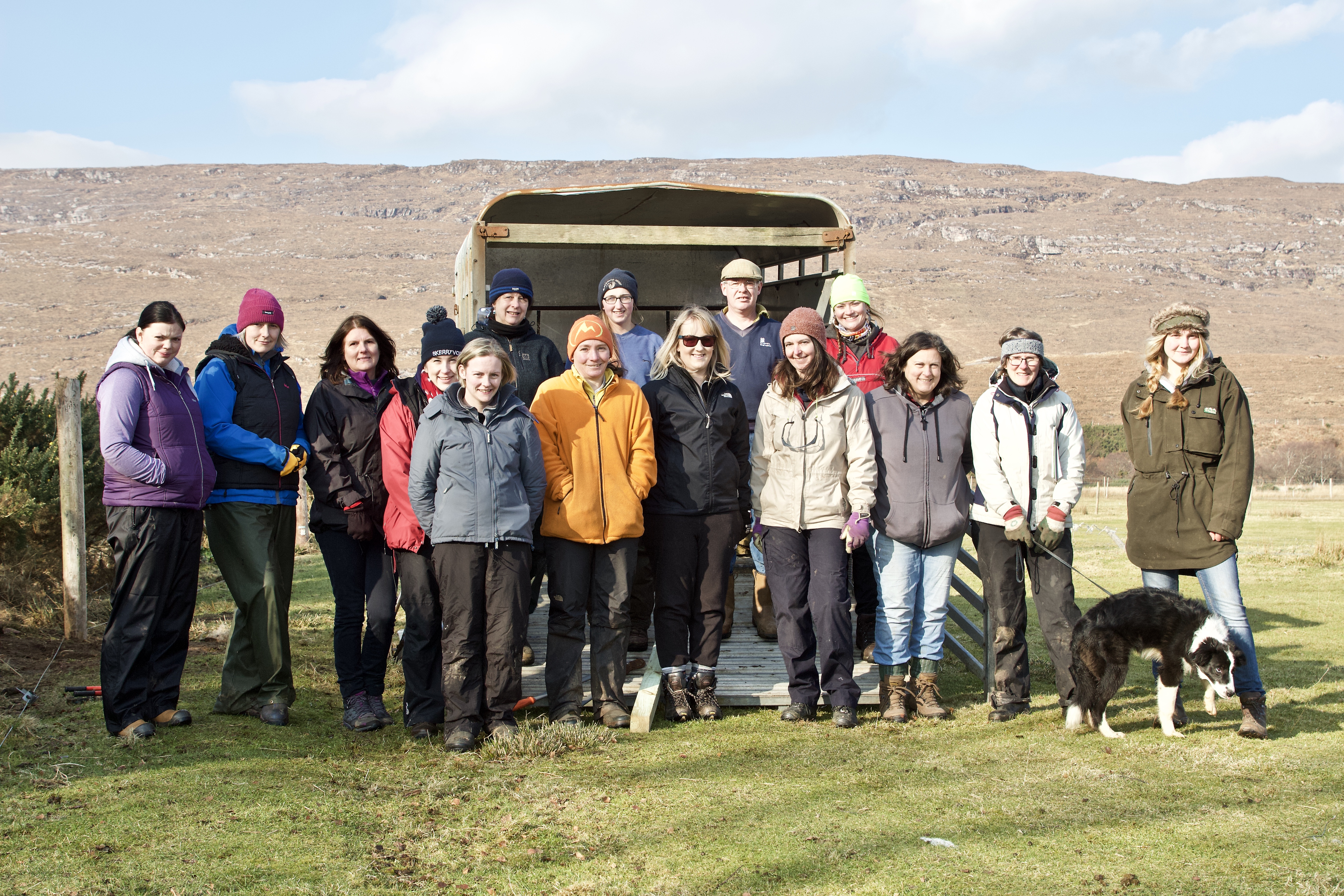 SCF Fencing Course
Controversial to some but the demand is clearly there, all oversubscribed
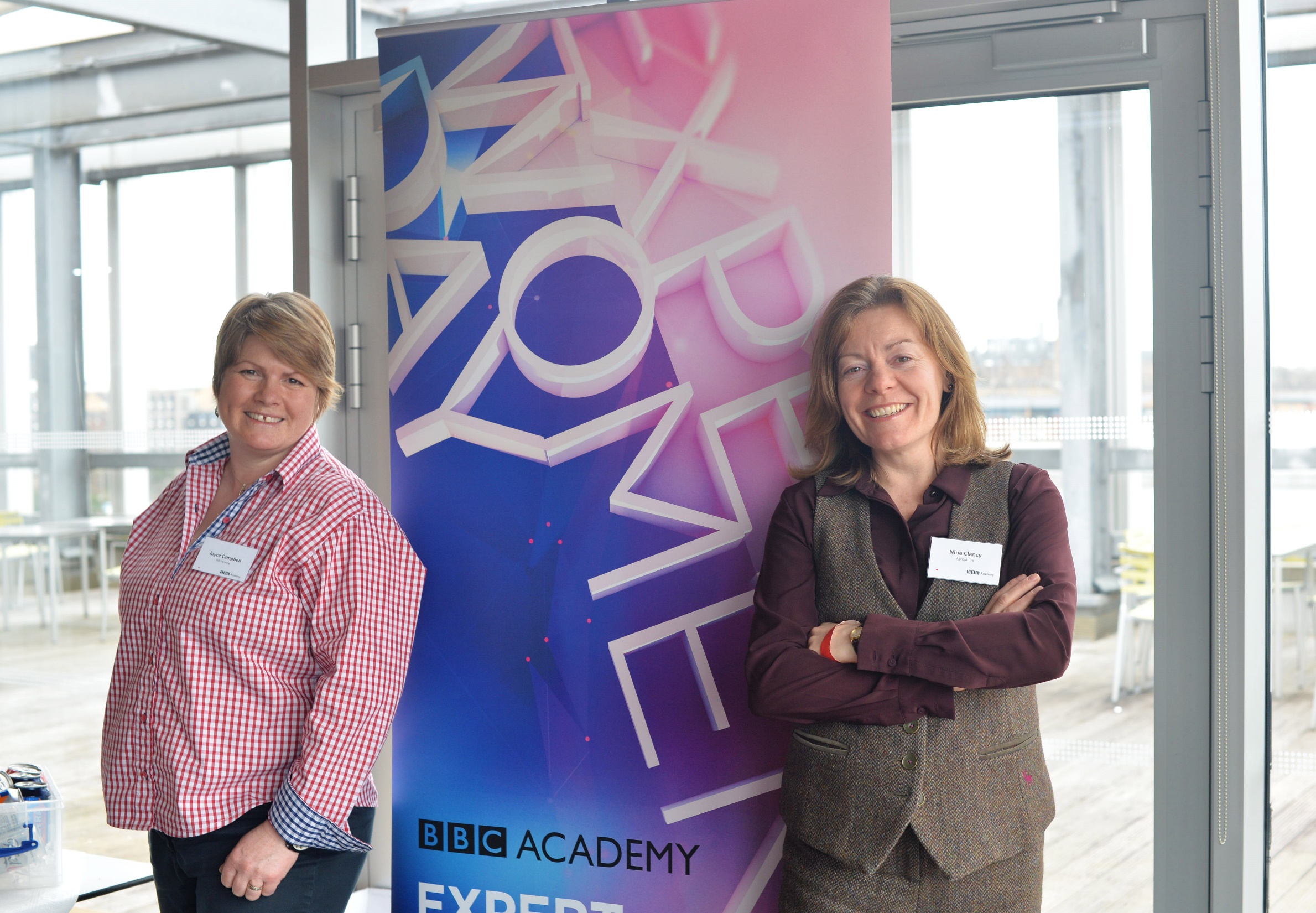 THE NEXT GENERATION
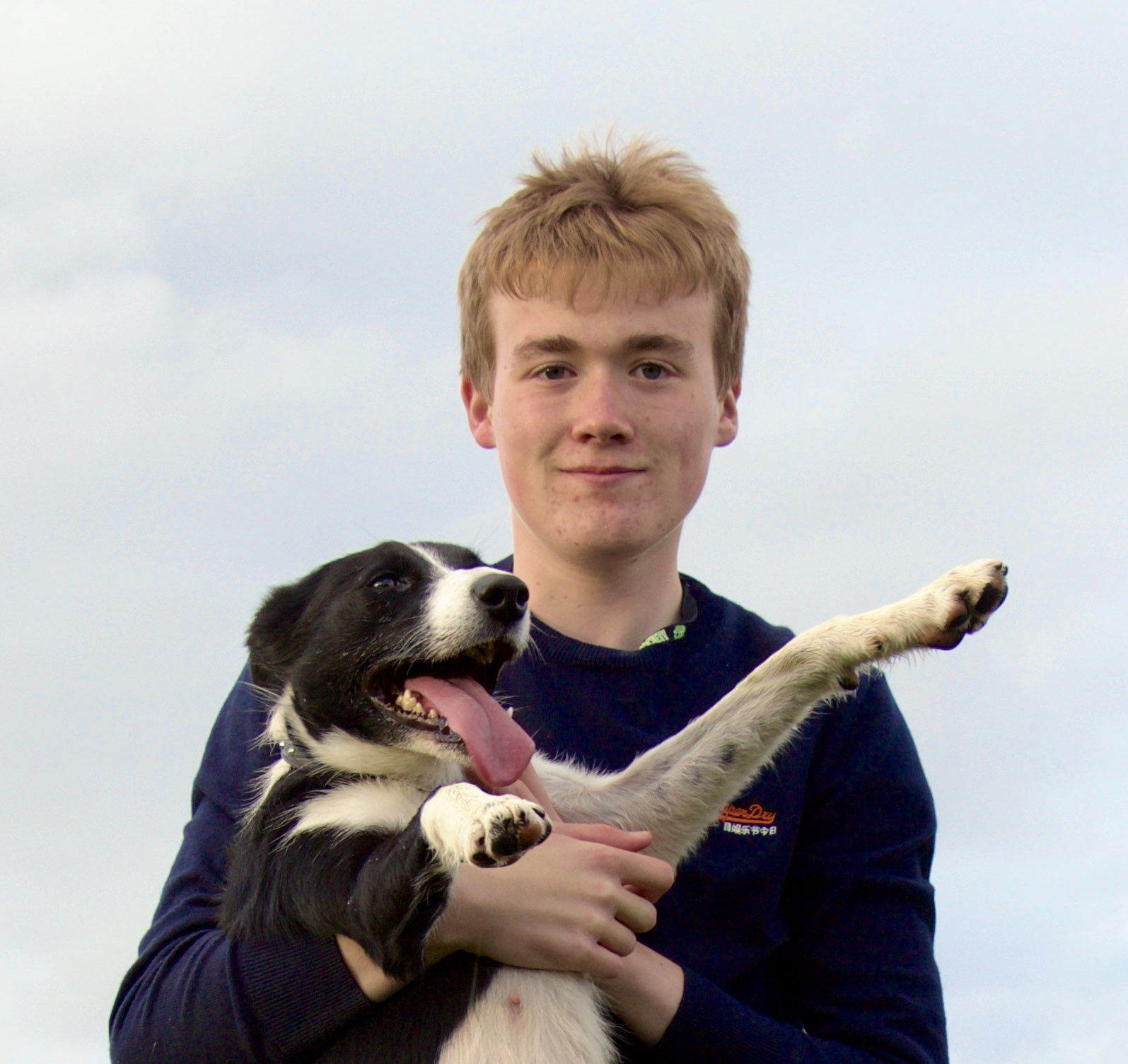 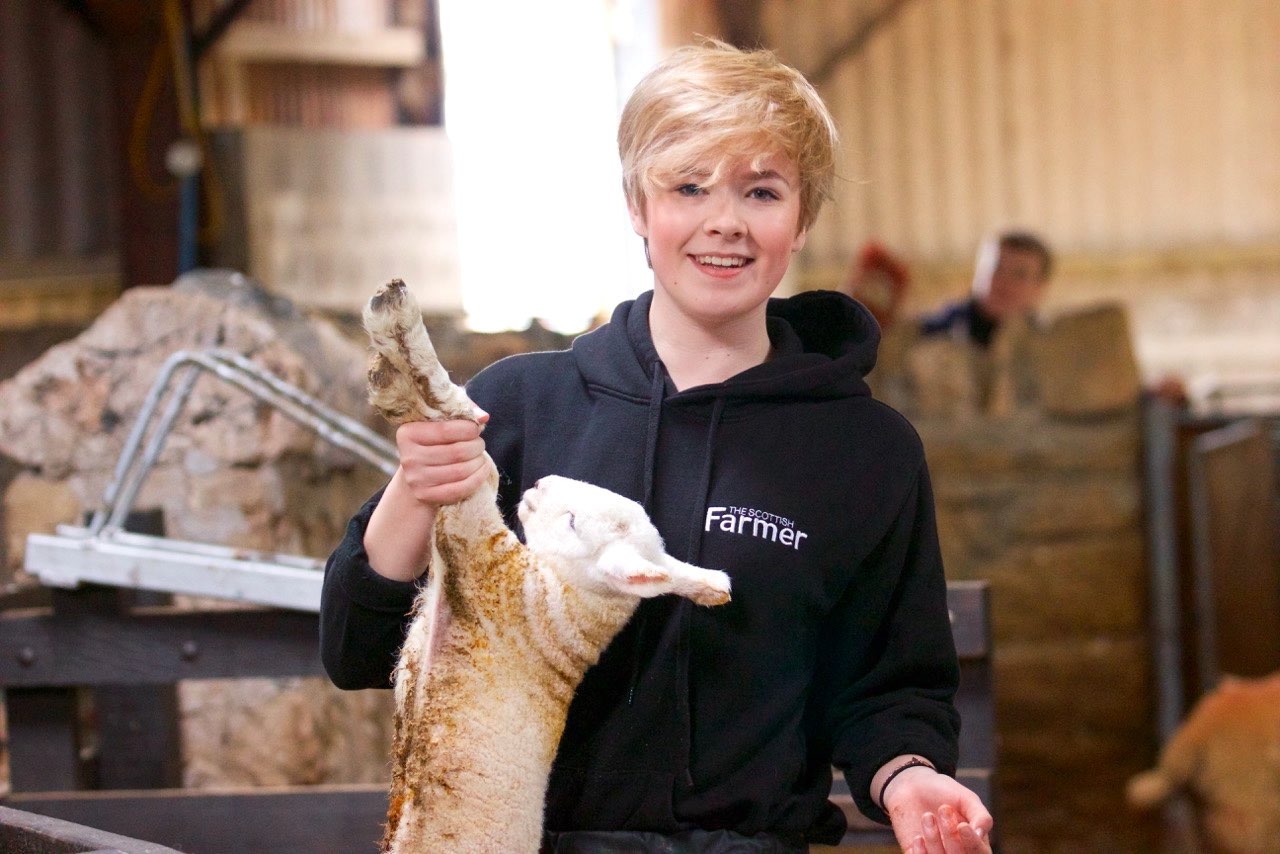 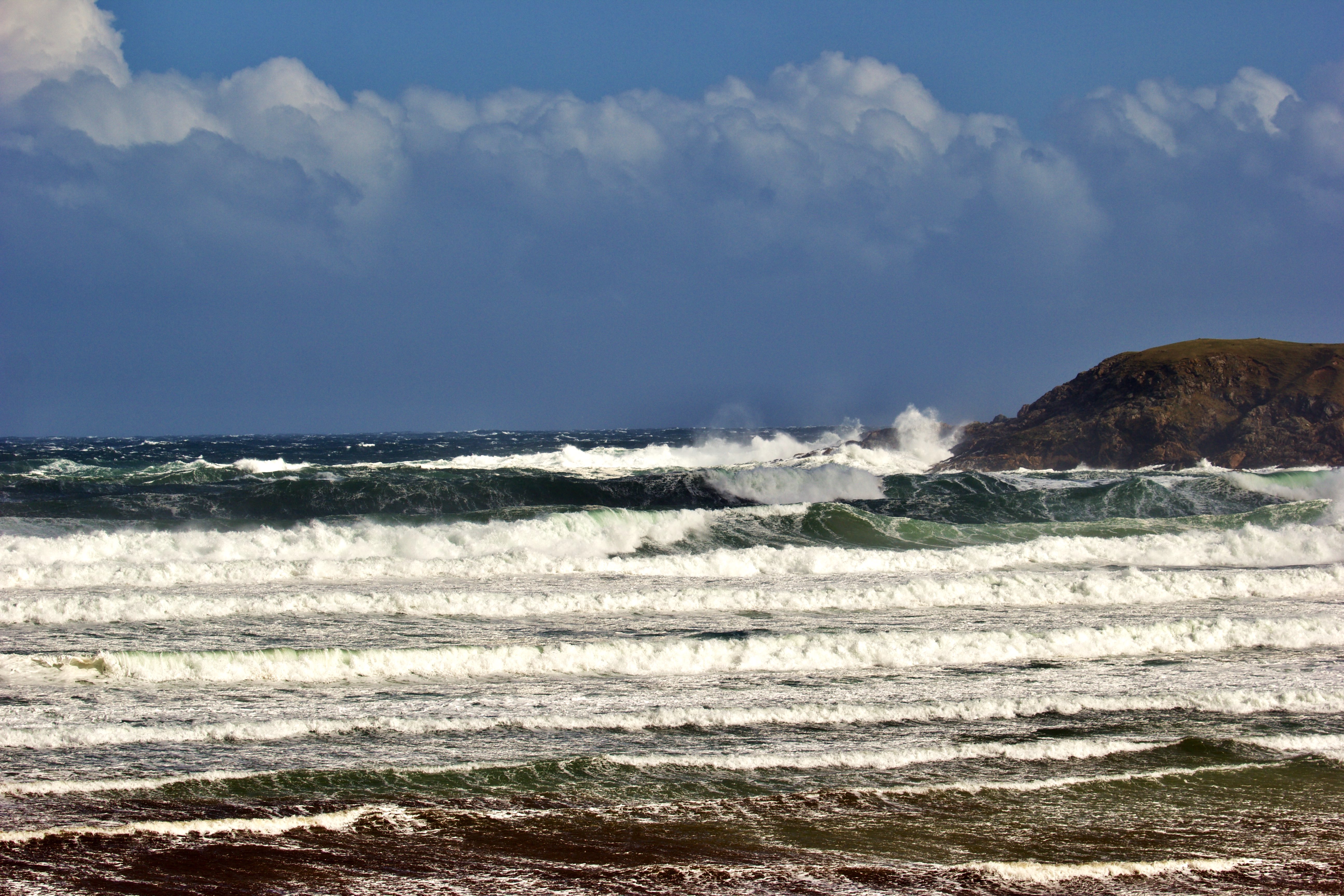 IF IT DOESN’T CHALLENGE YOU IT WON’T CHANGE YOU
THANK YOU.